A 66-year-old man with a six month history of worsening confusion and panhypopituitarism
Teaching NeuroImages
Neurology
Resident & Fellow Section
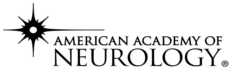 © 2017 American Academy of Neurology
Vignette
66-year-old man with a six month history of worsening confusion and panhypopituitarism
MR imaging showed a 1.7cm enhancing mass involving the infundibulum and hypothalamus
Total body PET scan showed isolated uptake in the hypothalamus (SUV 25.3)
Full body CT, lumbar puncture, and infectious work up negative
Endoscopic transventricular biopsies performed
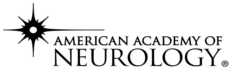 Yeaney G, et al
© 2017 American Academy of Neurology
Neuroimaging
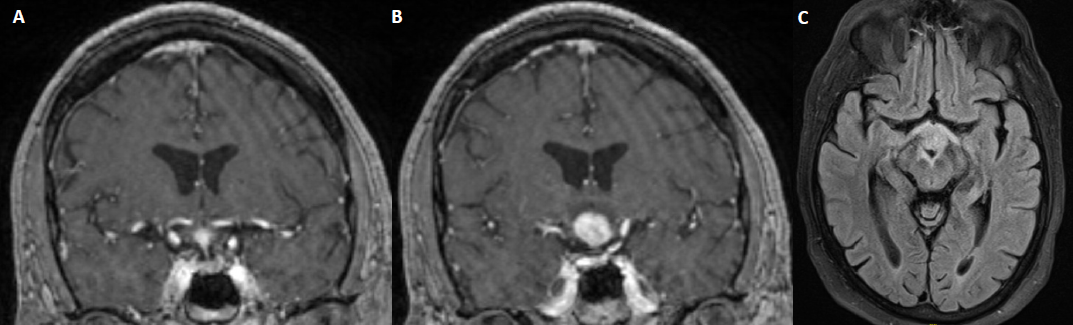 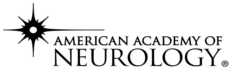 Yeaney G, et al
© 2017 American Academy of Neurology
[Speaker Notes: Coronal T1 MR imaging with contrast-enhancing mass involving infundibulum (A) and hypothalamus (B). Axial FLAIR signal abnormality (C) of optic chiasm, tracts, and hypothalamus.]
Microscopy
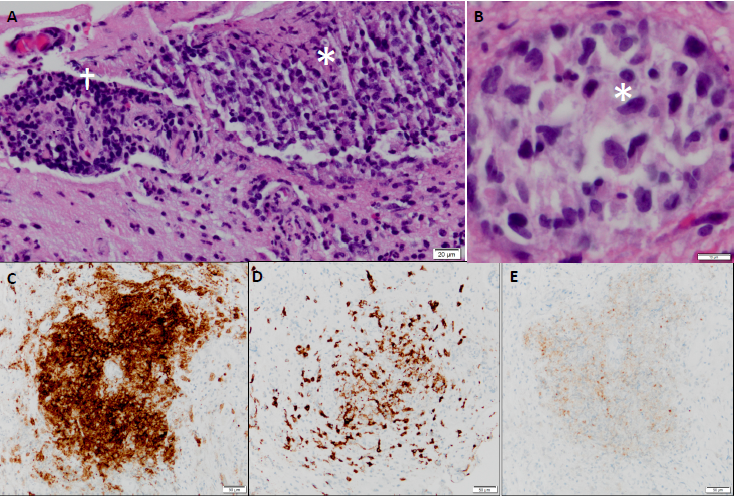 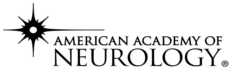 Yeaney G, et al
© 2017 American Academy of Neurology
[Speaker Notes: H&E with clusters of elongated grooved nuclei*, neutrophils, perivascular small T-lymphocytes†, a few eosinophils (A, B).  Immunohistochemistry positive for CD1a (C), Langerin (D), BRAF V600E (E) , CD68, CD163 and S-100 (not shown) and negative for GMS, gram, AFB, Warthin-Starry, HSV1&2, EBV, beta-amyloid (negative stains not shown).]
Langerhans cell histocytosis may present as suprasellar/infundibular mass (1)
MRI pattern (V-shaped to round) may aid in diagnosis (1)
Infectious etiologies such as tuberculosis should be excluded
Biopsy is necessary for diagnosis, but limited in sample size
Positive immunohistochemistry for CD1a, Langerin, BRAF (V600E), CD68, CD163 and S-100 is diagnostic
BRAF (V600E) positivity is also a potential therapeutic target (2)
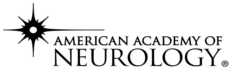 Yeaney G, et al
© 2017 American Academy of Neurology
[Speaker Notes: 1. Turcu AF, Erickson BJ, Lin E, et al. Pituitary stalk lesions: the Mayo Clinic experience. J Clin Endocrinol Metab 2013 May;98(5):1812-8.
 
2. Allen CE, Ladisch S, McClain KL. How I treat Langerhans cell histiocytosis. Blood 2015 Jul 2;126(1):26-35.]